DELO IN BIVALIŠČA
ŽIVLJENJE NEKOČ
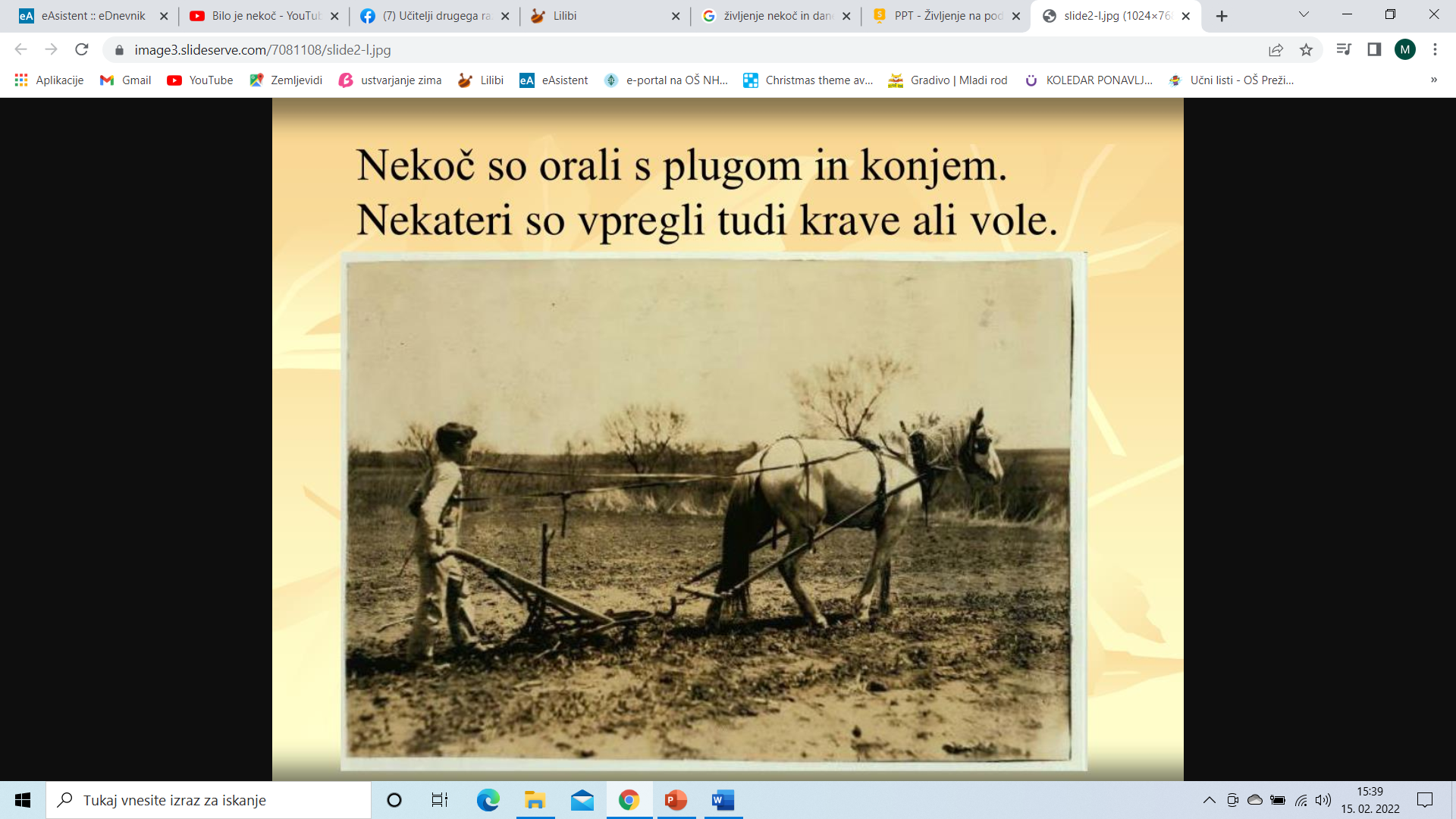 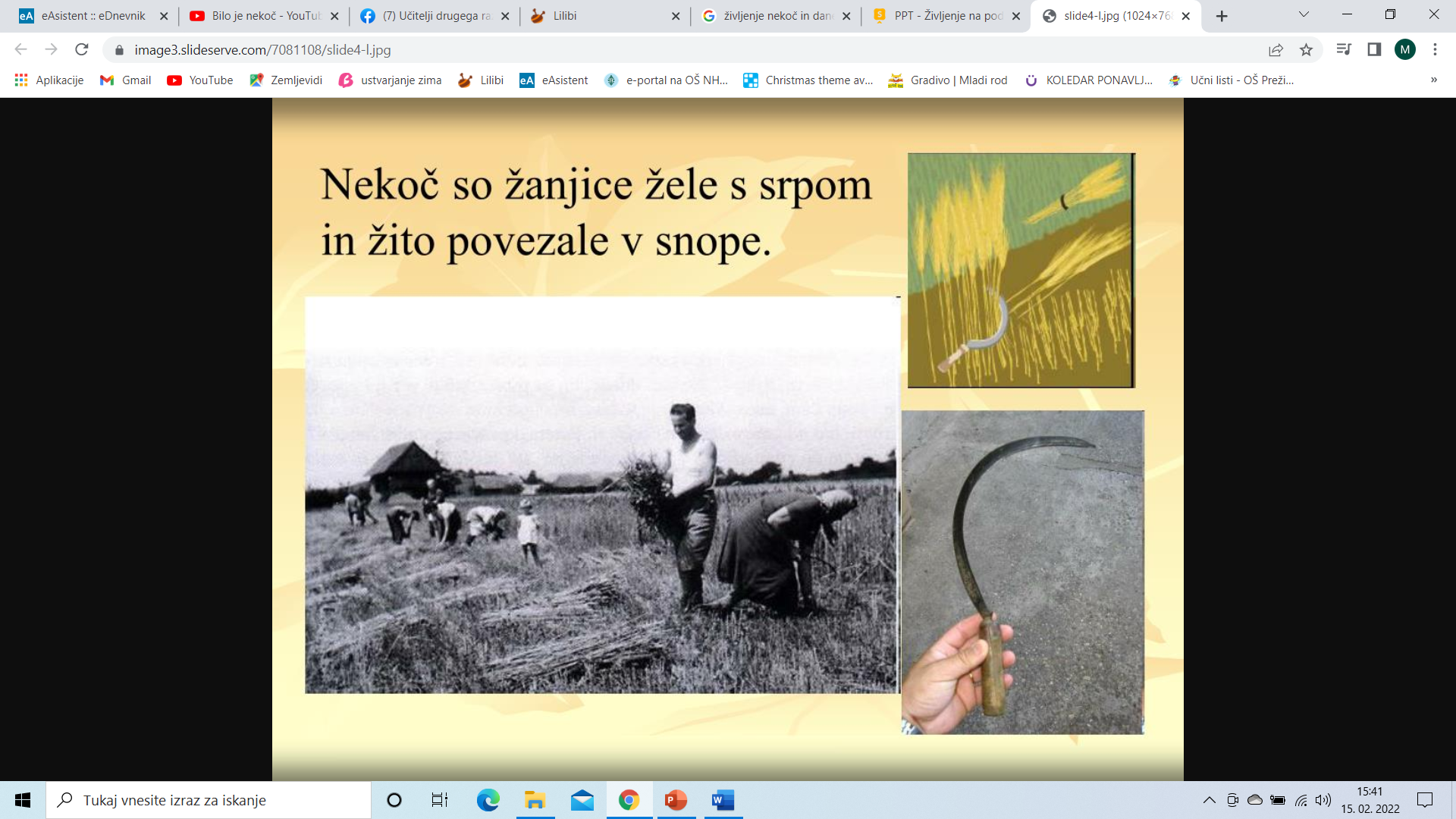 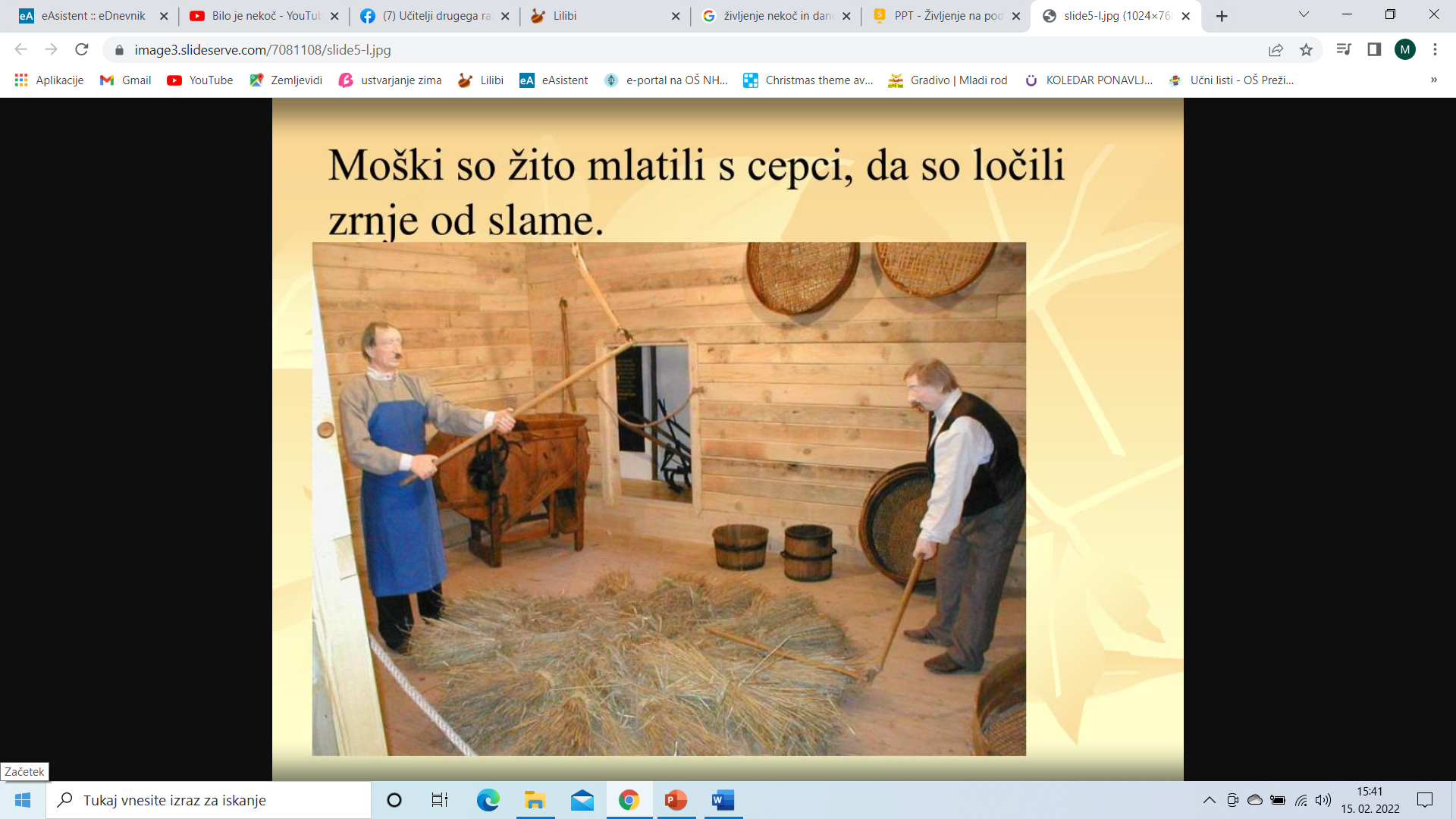 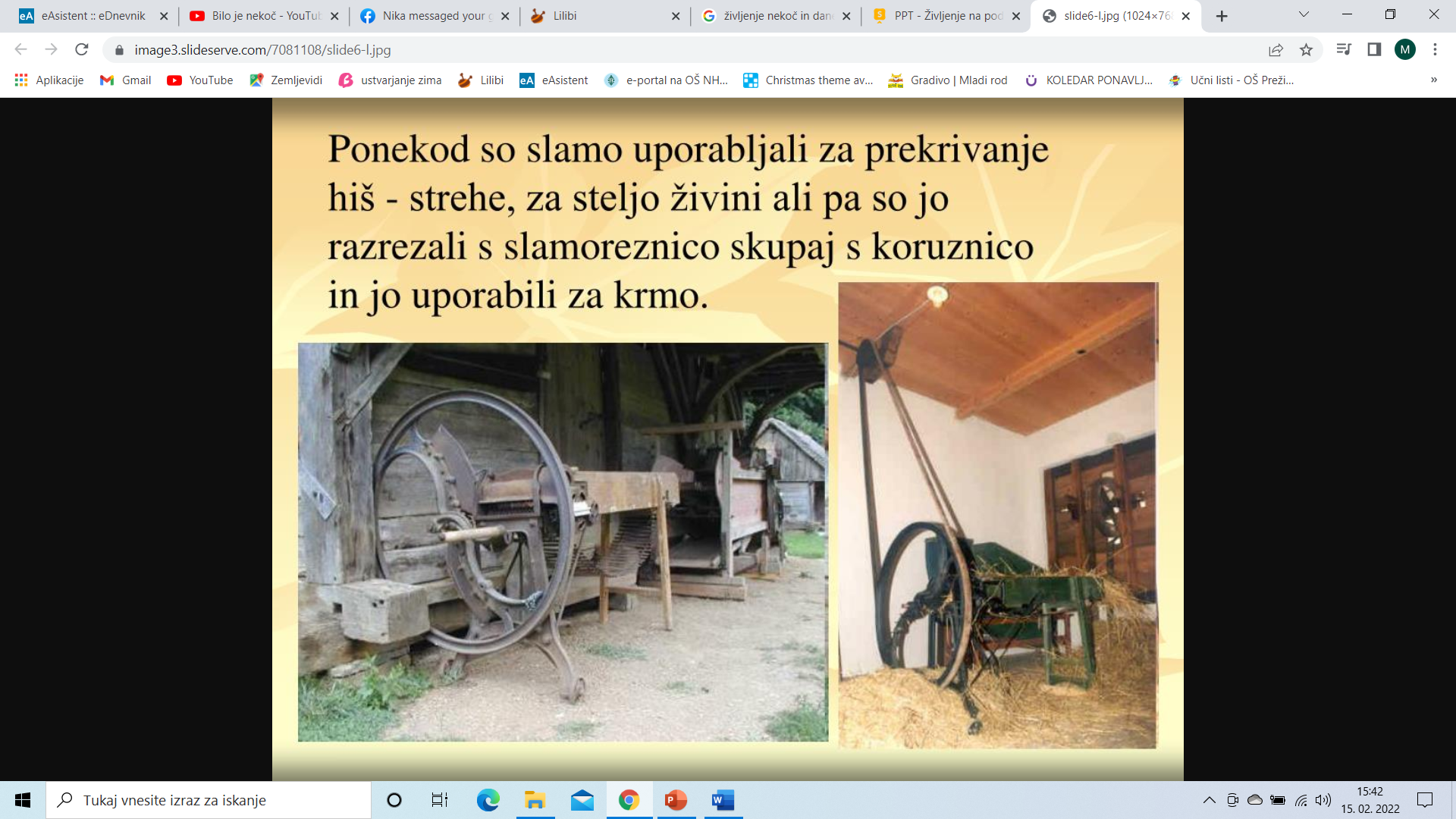 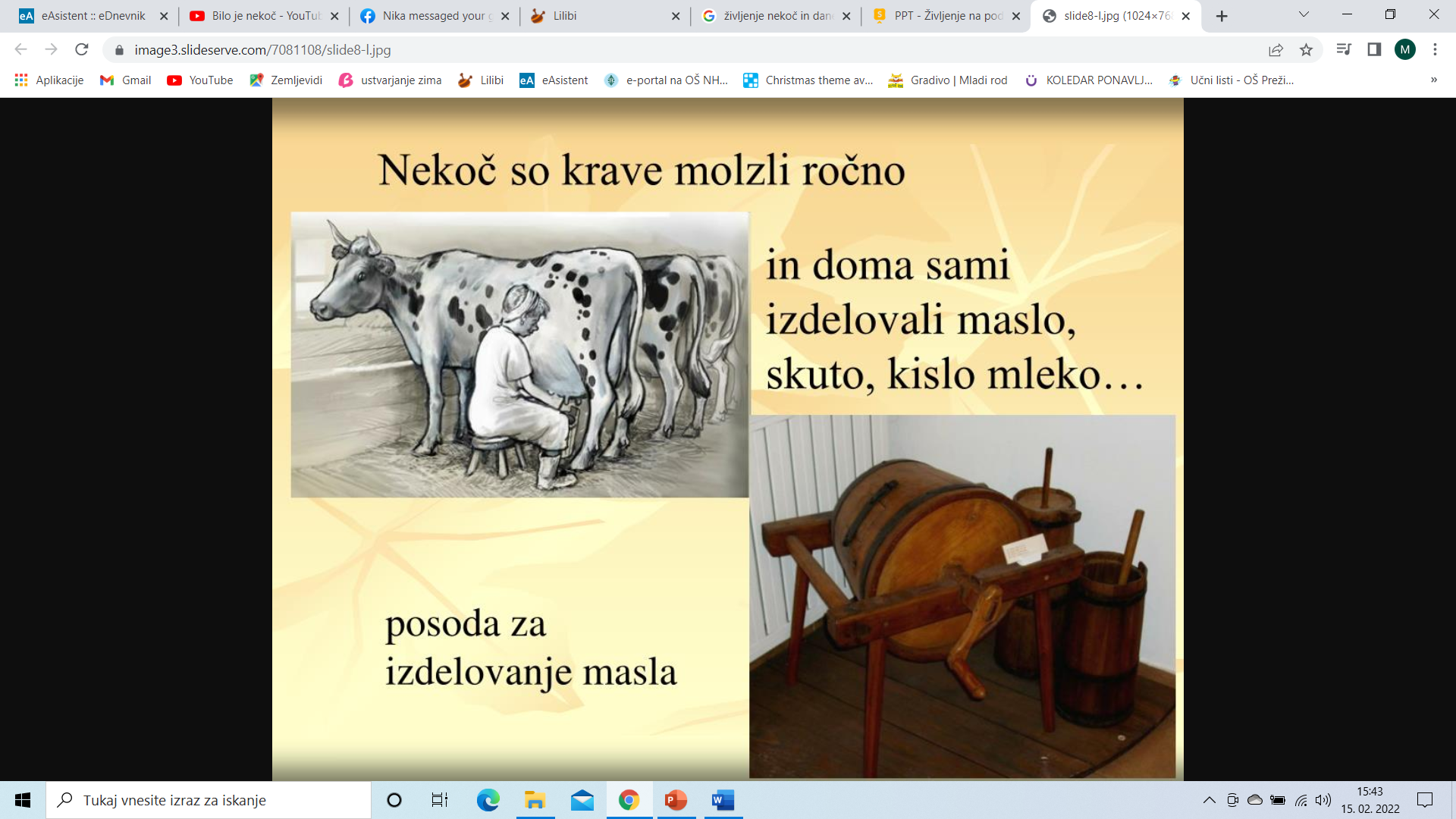 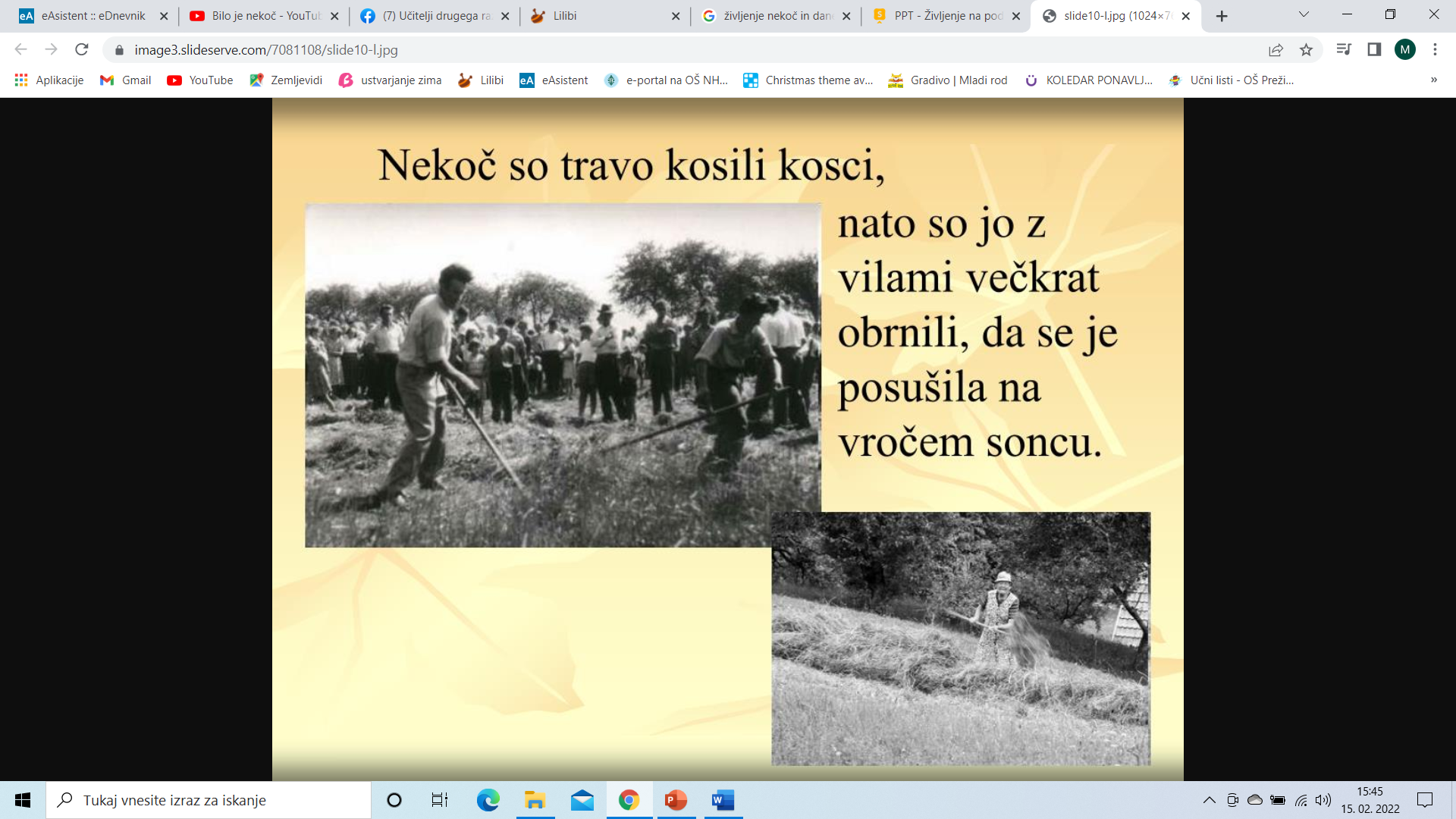 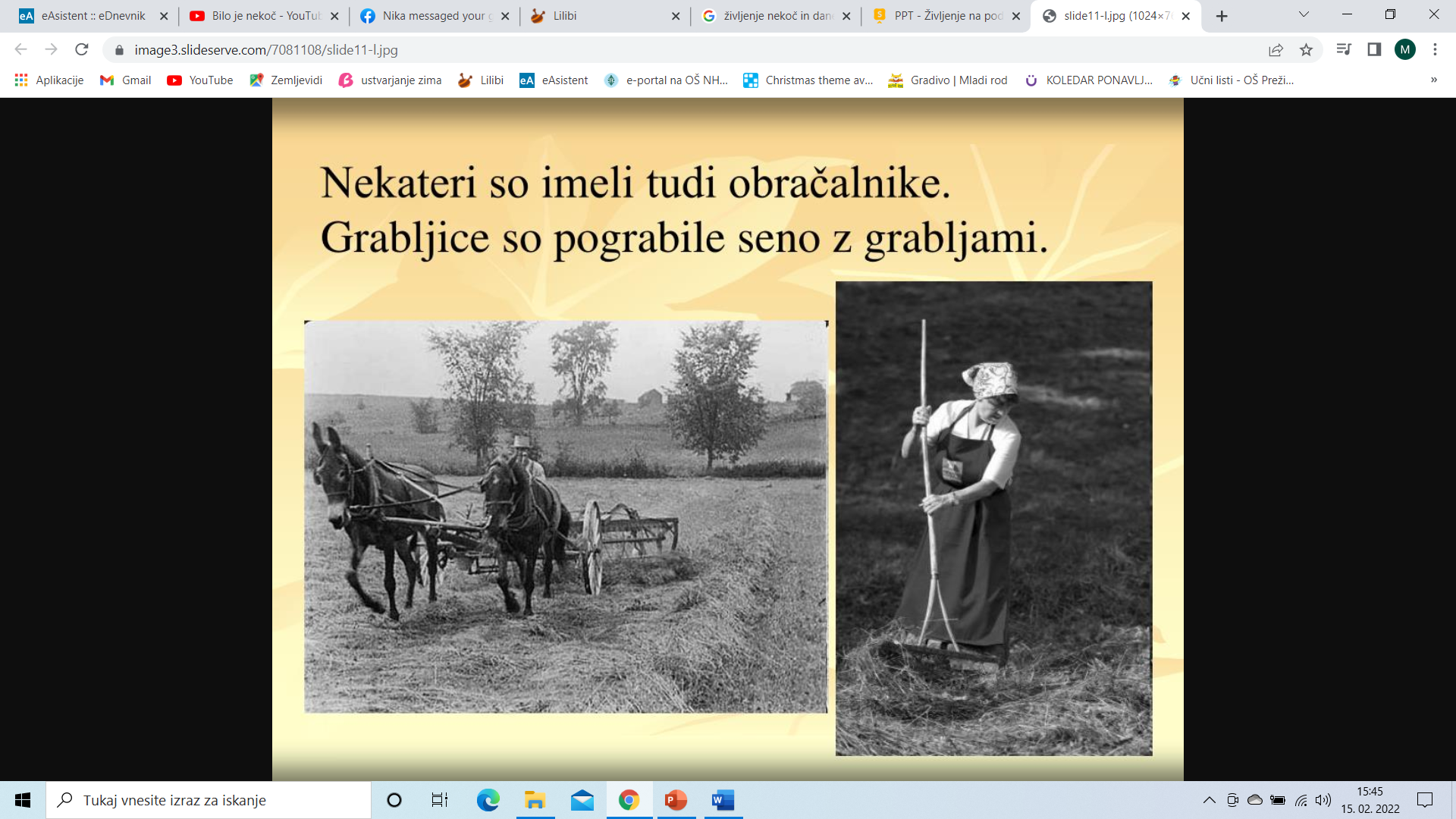 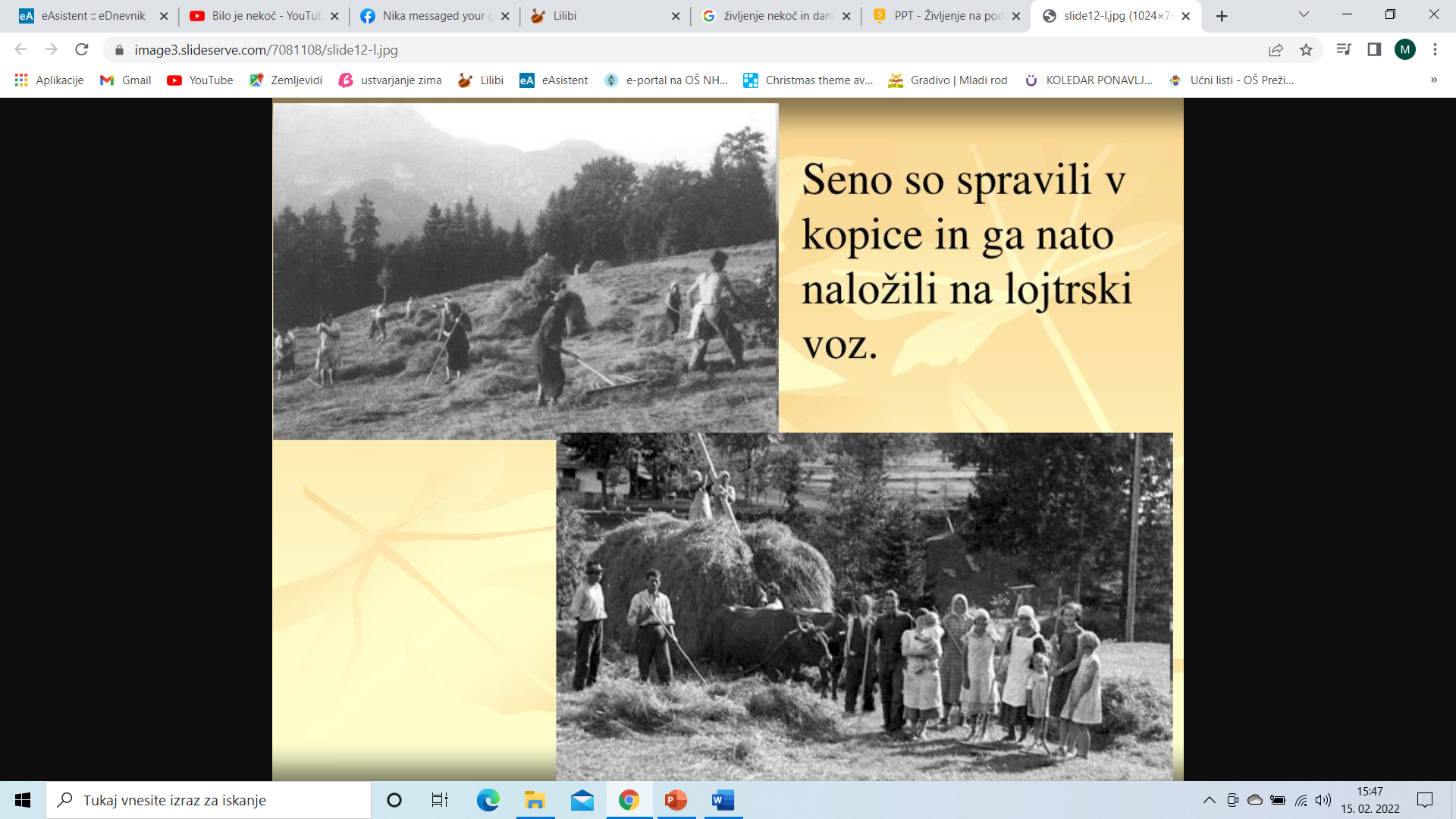 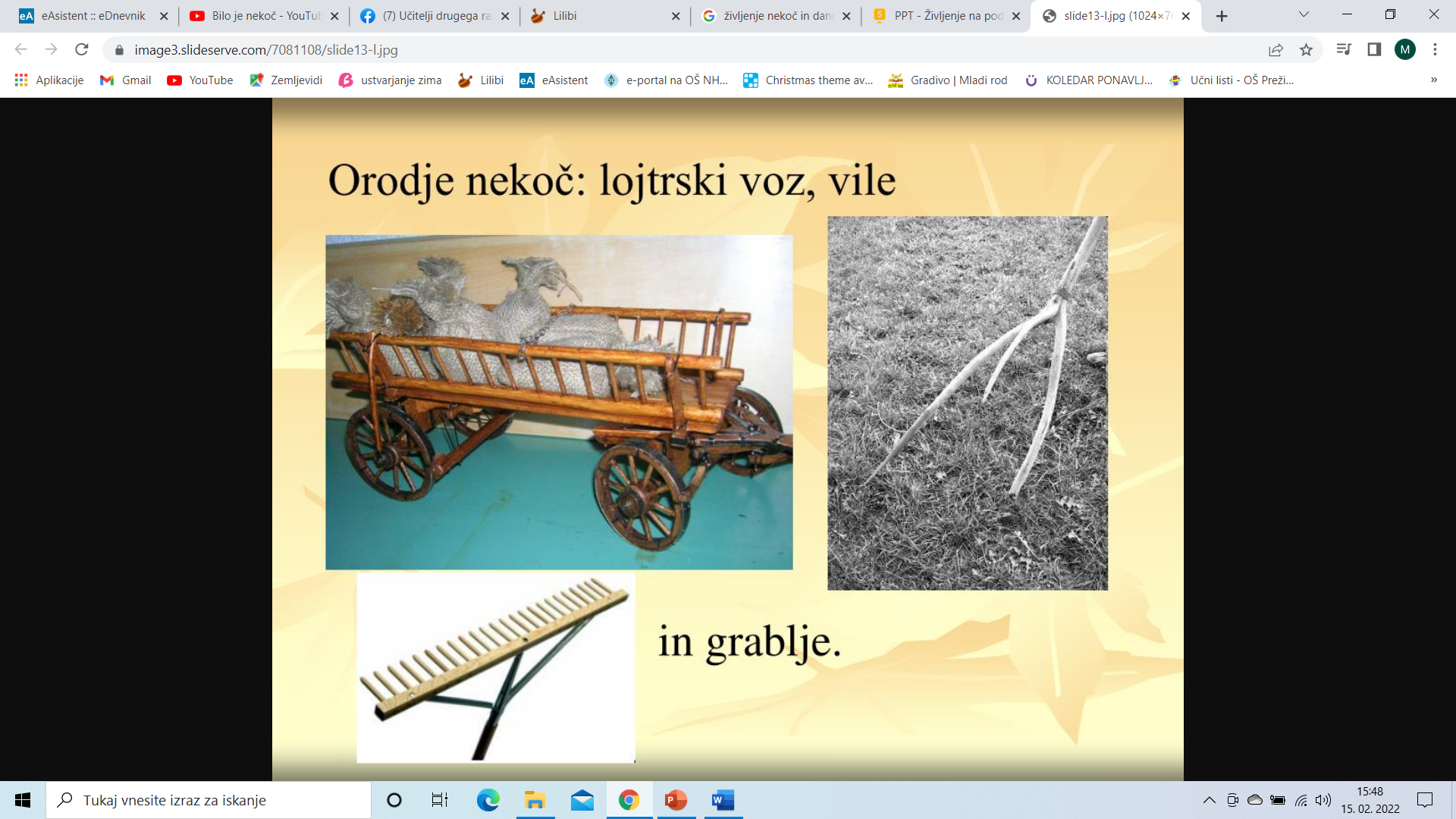 MAJHNA
BIVALIŠČA NEKOČ
KRITA S SLAMO
2 SOBI
NAREJENA IZ LESA
ČRNA KUHINJA
KRUŠNA PEČ
ZIDANE IZ KAMNOV
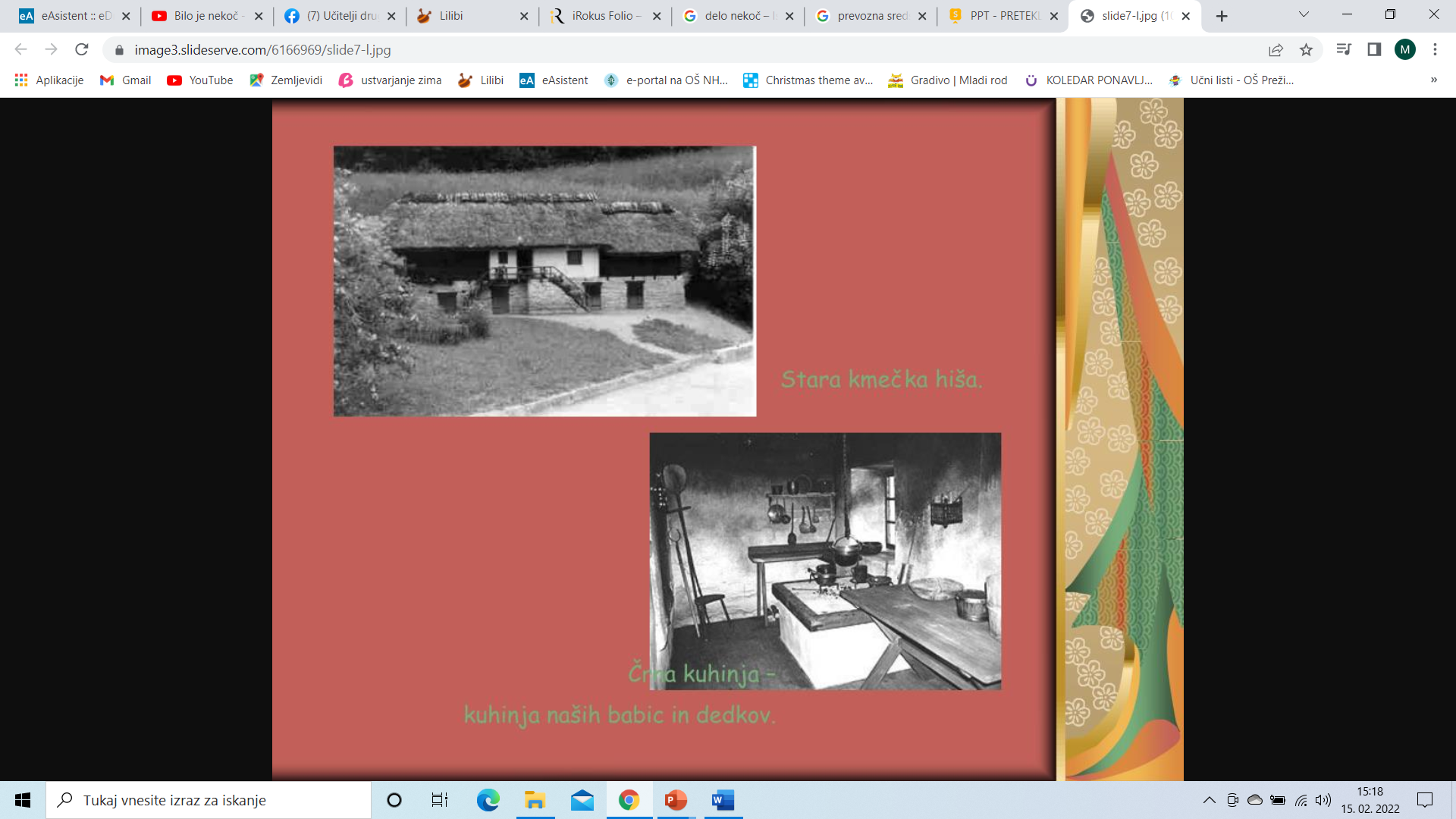 ČRNA KUHINJA – kuhinja naših babic in prababic
STARA KMEČKA HIŠA
S čim so bile pokrite strehe nekoč?
Kako se je imenovala kuhinja naših pradedkov in prababic?
Iz česa so ljudje gradili hiše?
ODGOVORI NA VPRAŠANJA: